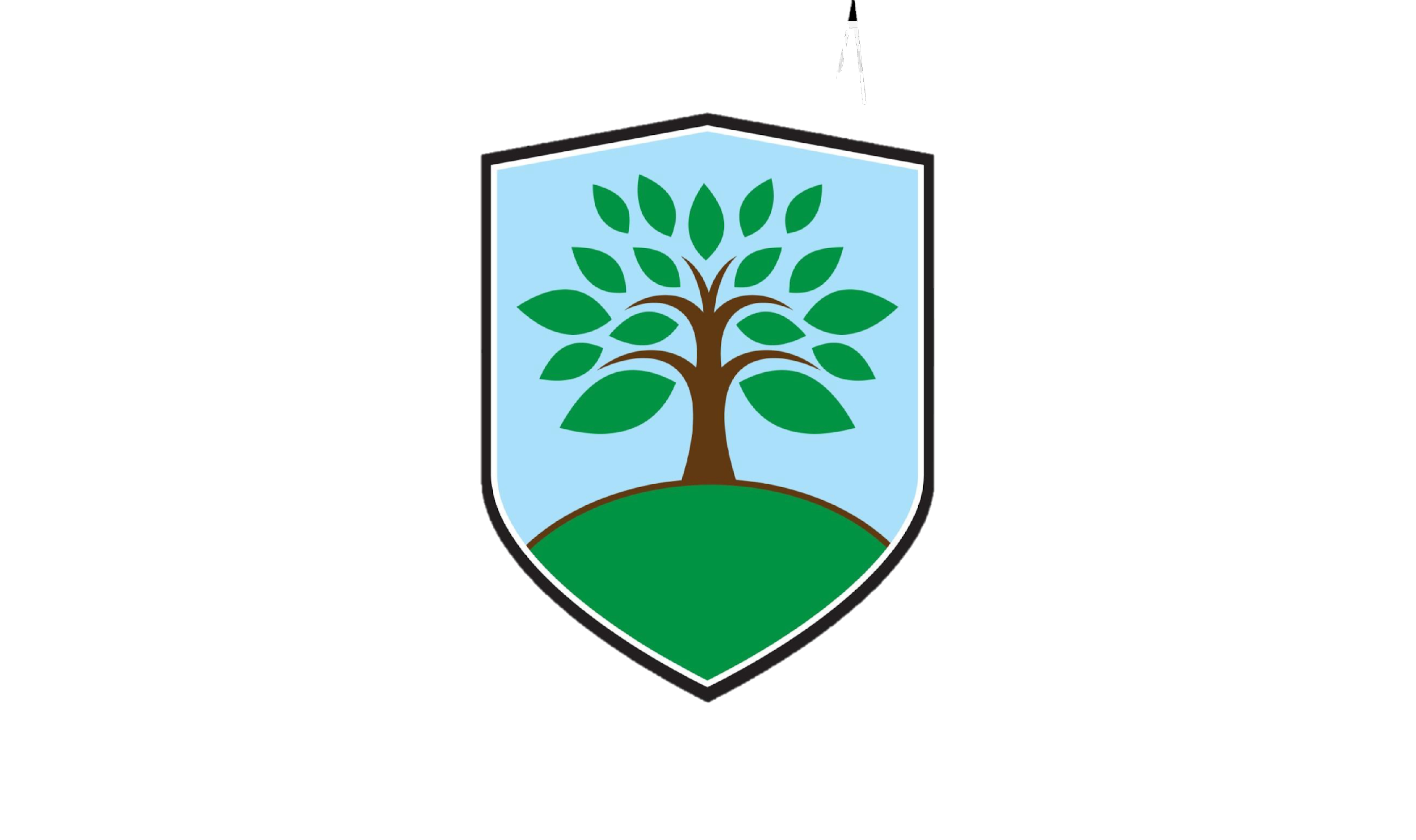 Art & Design 
Drawing
Children will develop an understanding of
shading and drawing techniques to
create botanical inspired drawings.
Design Technology
Children will learn about various fruits and vegetables, and when, where and why they are grown in different seasons. They will discover the relationship between colour and health benefits.
History
Would you prefer to live in the Stone Age, Iron Age or Bronze Age? 
Looking at the chronology of mankind from the Stone Age to the iron age, children are introduced to Britain’s story over the prehistoric period.
Geography
Who lives in Antarctica?
Children explore the physical features of a polar region and how humans have adapted to working there.
French
Greetings 
Pupils learn how to introduce themselves, use appropriate greetings to say hello, goodbye and goodnight, and to ask and answer the question, ‘How are you feeling?’
Maths
Unit 1: 
Place Value
Children will be investigating numbers up to 1000, considering the place value of digits.
Unit 2: 
Addition & Subtraction
Children will develop both mental and written calculation strategies within 1000.
Unit 3: 
Multiplication & Division
Children will develop multiplication and division skills within 1000.
Times tables: 
Children will develop their fluency/quick recall of multiplication and division facts linked to x3, x4 and x8 along with revisiting prior learning (x2, x5, x10).
The
Laurels
Primary
School
Year 3
Curriculum Map
Autumn Term 2023
Science
Forces
Children will learn about both contact and non-contact forces such as gravity, air resistance, friction and upthrust. They will look at examples of how these forces affect the movement of objects.
Religious Education
How does celebrating Diwali bring a feeling of belonging to a Hindu child? 
Children will learn about Diwali and what it means for the Hindu faith. 
Has Christmas lost its true meaning? 
Children will discuss the meaning of Christmas from differing viewpoints.
PE
Over the course of the Autumn term, children will have the opportunity to develop a range of skills in sports including: gymnastics, indoor athletics, netball and football.
believe
achieve
succeed
English
Writing
We will be generating varied writing opportunities using high quality texts as stimuli from which to write. For example, we will begin by studying the book Krindlekrax by Philip Ridley, which will enable children to write diary entries, newspaper reports and a narrative piece in a similar style to the author. 
Reading
Through daily reading sessions, children will develop both their fluency and comprehension by engaging in discussion around high quality texts and answering vocabulary, inference, prediction, explanation, retrieval and summary questions.
Grammar: 
Children will consolidate their use of sentence punctuation including full stops and capital letters. They will also develop their understanding of the terms ‘noun’, ‘verb’, ‘adjective’ and ‘adverb’. They will learn to improve the precision of their sentences using adjectives. They will also learn how to use pronouns to avoid repetition.
Handwriting:
In Autumn 1, children will focus on joins from the ladder family l, i, j, y, u and t. In Autumn 2, they will focus on joins from the one-armed robot family n, m and h,
Spellings:
We will be covering the following letter patterns, prefixes and suffixes: where ou makes different sounds, where y makes an /i/ sound, -sure and -ture, prefixes re-, dis-, and mis-,  and words where ‘-ing’, '-er' and ‘-ed’ are added to multisyllabic words.
Music
Creating compositions in response to an animation
Children will learn to tell stories through music, listen to music and consider the narrative it could represent.
Ballads
Children learn what ballads are, how to identify their features and how to convey different emotions when performing them.
Learning for Life
Family and Relationships
Children will learn about various relationships that they could encounter. They will consider strategies to communicate their feelings effectively and how to resolve problems, including bullying.
Health and Wellbeing
Children will develop their emotional maturity; learning that we experience a range of emotions at different times.
Computing
Computer systems and networks
Children will develop their understanding of digital devices, with an initial focus on inputs and outputs.
Lifestyle
Children will consider how their use of devices/technology can both positively and negatively affect their life.
Creating Media
Children will become familiar with the terms ‘text’ and ‘images’ and understand their uses.